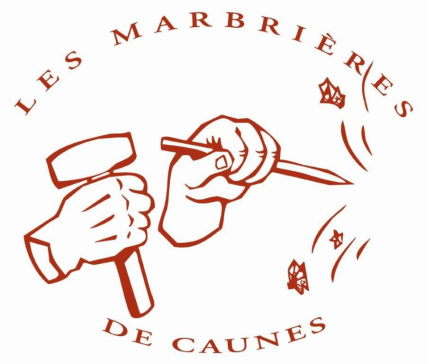 Assemblée Générale des Marbrières de Caunes
Rapport Moral
présente le bilan de notre exercice novembre 2018-novembre 2019 au regard de notre objectif social, du fonctionnement et du rayonnement de notre association et, enfin, ouvre des perspectives.
Lundi 18 novembre
Rappel des valeurs de l’association
Etudier, recenser, faire découvrir le patrimoine marbrier de Caunes-Minervois et des communes environnantes, contribuer à sa protection et à sa mémoire ; intégrer la ressource et l’activité marbrière dans ses multiples aspects géologiques, environnementaux, historiques, socio-économiques, techniques, architecturaux et artistiques ; s’associer ainsi au développement touristique, culturel et social du Minervois et de la Montagne Noire, et d’en accompagner éventuellement la gestion en conjuguant au présent son rayonnement pluriséculaire et ses caractéristiques naturelles originales.
A - Respect de notre objectif social
L’inventaire
La protection
La valorisation du patrimoine marbrier
Le développement économique et touristique de la commune et du Minervois.
1 –L’inventaire
Recherche historique et scientifique
Comité scientifique
Rapport de stage d’Hugo Hardy
Projet Malavieille
2 - La Protection des patrimoines des carrières
patrimoine naturel, historique et culturel
Projet ONF « Amélioration de l’accueil du public sur le site des Marbrières »
	Schéma d’aménagement de la Terralbe portant
Accès, aire de stationnement
Création de 3 boucles de découverte sécurisée
3 - La Valorisation
permet au plus grand nombre de s’approprier le patrimoine.
Développement des visites guidées
Carrières  (77 visites,  1286 visiteurs)
L’écomusée (15 visites , 283  visiteurs)
4 – Développer l’activité touristique
Indicateurs économiques et sociologiques
Analyser la demande des visiteurs 
Evaluer la satisfaction
Développer l’offre touristique
Evaluer l’impact médiatique
B - Qualité de notre fonctionnement
Les effectifs (stabilité)
Analyse de l’activité
Technique
Touristique
Administrative, comptable 
Communication
Qualité de notre fonctionnement1 – les effectifs
Évolution des effectifs
Au niveau interpersonnel
Qualité de la délégation de pouvoir
Nombre de membres  impliqués dans les différents projets ou en charge d’animer des événements.
Qualité des échanges (respect mutuel, solidarité, convivialité…).
Qualité de notre fonctionnement
Analyse de l’activité
Travail technique
La construction des ateliers de sculpteurs,
Aménagement et entretien de l’écomusée
Aménagement du « Jardin des Marbrières »
la poursuite de la recherche historique sur sites et en archives avec collecte de données, la photographie d’objets et mobiliers en marbre de Caunes, la localisation de nouvelles carrières sur le plo d’arques, le roc de Buffens et le plateau sud est des Terralbes ;
L’animation
Animation des évènements
Visite de carrières et de l’écomusée
Le travail administratif 
L’investissement est énorme : gestion administrative et financière, dossier préfecture, dossiers de demande de subvention, convention d’exposition et de résidence, réactualisation du contrat d’assurance, gestion des visites
Qualité de notre fonctionnement
Analyse de l’activité
La communication
La gestion du site, la réalisation de documents de communication, animation des réseaux, relation avec la presse, organisation de nos évènements, relations publiques….
Dans le domaine des relations publiques il faut noter les démarches de rapprochement avec d’autres entités ayant pour vocation la valorisation d’un patrimoine marbrier : le musée du marbre de Bagnères de Bigorre mais aussi avec la Communauté de communes de St Pons.
Concernant la communication, nous poursuivons l’actualisation régulière de notre site qui a accueilli près de 4000 visiteurs du 1er nov. 2018  à fin octobre 2019; nous communiquons régulièrement via différents média électroniques tels que Le Guide culturel, L’agenda du Patrimoine du Pays Carcassonnais, L’essentiel de l’OT du Grand Carcassonne, Le Passe Muraille… mais aussi via des publications papier comme les journaux L’Indépendant, le Midi libre, La Dépêche et la Semaine du Minervois ou encore Le Petit Agenda de l’Aude et du Biterrois. La couverture de nos activités par la presse locale a été remarquable (cf notre dossier de presse).
Qualité de notre fonctionnement
La disponibilité de nos guides pour répondre à l’augmentation de  la demande de  visites
La fréquentation et l’intérêt suscités  pour les nouveaux rendez vous.
la qualification de notre projet pour le première Journée Nationale de Géologie
C - Rayonnement de l’association
quantitativement, on appréciera
1) L’augmentation du nombre:
 de visiteurs de notre site internet
 de visiteurs de nos carrières et de l’écomusée
le nombre et la variété des sollicitations sur le marbre, demandes d’information les plus diverses (achat de marbre, travaux de marbrerie, stage de sculpture, participation au symposium, demande de résidence)
le nombre et le montant des dons et donations.
C - Rayonnement de l’association
2) Le partenariat 
avec la commune (la municipalité de Caunes et les services techniques de la municipalité, les personnels de l’Abbaye constamment présents et réactifs), 
avec l’OTI, 
les entreprises (Cyrnos, Mauri, Lucon), la cave coopérative, l’école, les associations et les particuliers de Caunes.
C - Rayonnement de l’association
3) Les témoignages de reconnaissance de la part de :
l’ONF,  
Le Département, 
la Région, 
la Maison de Région, 
la Communauté d’agglo (avec l’OT du Grand Carcassonne)
Les scientifiques, les artistes,
La population de Caunes
C - Rayonnement de l’association
4) La collaboration 
avec la CC du Minervois au Caroux et celle du Parc Naturel du Haut Languedoc
avec Michèle Tesseyre, réalisatrice, dialoguiste et écrivaine (auteure de Jean Pigasse, ouvrier du canal, récipiendaire de trois prix littéraires cette année) et actuellement dans l’écriture de son nouveau roman historique « Marbre rouge ».
D - Perspectives
Inventaire et Protection
Valorisation
1) Les perspectives
inventaire et la protection du patrimoine marbrier
À court terme
Poursuivre les réunions et les travaux du comité scientifique 
Continuer à enrichir notre fonds muséal (cartes, photos anciennes, outils, mobiliers et documents anciens (témoignages des carriers, actes notariés…)
Publier un ouvrage de vulgarisation en 2020. « A la découverte du patrimoine marbrier de Caunes-Minervois » (trouver les fonds et l’éditeur)
Faire reconnaître la « voie  du marbre » (ancien axe routier initié par la royauté et en fonctionnement jusqu’à la révolution permettant le transport du marbre des carrières de la Terralbe et de la Matte au canal avec embarquement au port de l’écluse de l’Aiguille à Puichéric). Rechercher le soutien de l’Europe (GAL du Pays Carcassonnais) et/ou de la Communauté d’agglo.
1) Les perspectives
inventaire et la protection du patrimoine marbrier
À plus ou moins long termeProposer la reconnaissance par la Région d’un Parc Naturel Régional des Marbres intégrant les sites languedociens et pyrénéens
Faire avancer auprès de l’UNESCO la candidature du Minervois (ou mieux de la Montagne Noire) à l’obtention du label Géoparc. 
Inscrire les nouvelles carrières du roc de Buffens récemment découvertes dans l’Inventaire National du Patrimoine Géologique. 
Signaler à la DRAC nos découvertes, lui faire reconnaître la nécessité d’un classement ou de l’élargissement des zones classées aux Monuments Historiques et demander l’ouverture d’un chantier de fouilles archéologiques.
2) Les perspectives
Valorisation du patrimoine marbrier
À court terme…
Maintenir une offre de visite des carrières mais en élargissant notre potentiel de guides pour les visites guidées avec formation de membres, appel aux étudiants et aux volontaires du service civique et, peut-être même, avec une création d’emploi à temps partiel. 
Reconduire la Semaine des Marbres du 8 au 14 juin devant l’Écomusée, en prolongeant le symposium « Sculptures en direct » d’une semaine, en reproduisant une animation continue durant La Semaine des Marbres : concert, exposition, atelier pédagogique sur la flore des Terralbes, en reconduisant le Village Arts et Saveurs, en l’enrichissant d’un colloque sur les marbres de Caunes.
2) Les perspectives
Valorisation du patrimoine marbrier
À court terme…
Agrandir dans le hangar Estève l’exposition des Marbrières de 300m² (4 travées) pour y loger les espaces :
 « Marbreries de Caunes » (hommes et réalisations), 
 « l’archéologie des carrières, vie et travail de carriers »  (type de front de taille, traces d’outil d’extraction et de bardage, habitat et photos des carriers), 
« Les métiers de la pierre » (les formations, apprentissage et compagnonnage avec l’exposition de François Icher).
L’installation d’un banc de sciage de dimensions imposantes (actuellement à Laurens) ne nous semble pas opportune car n’appartenant pas au patrimoine local et nécessitant des aménagements de sol importants nous privant de 50m² de surface d’exposition.
2) Les perspectives
Valorisation du patrimoine marbrier
À court terme…
Créer sur le terrain acquis par la municipalité sur les Terralbes « le jardin des marbrières » et lié à l’association par convention:
un espace comprenant un cadran analemmatique au centre d’un anneau de découverte orné aux quatre coins cardinaux de sculpture symboliques 
et à l’extérieur de ce cercle un espace de détente et un open muséum avec panneaux d’interprétation sur le site (carte 3D), situation des carrières et variétés des marbres,  l’archéologie des carrières, le patrimoine naturel.
Reconduire une animation pour la Journée Nationale de la Géologie, les Journées du Patrimoine et les grandes causes humanitaires et écologistes, don « le jour de la nuit »
2) Les perspectives
Valorisation du patrimoine marbrier
À plus ou moins long terme
Créer et promouvoir à l’année dans l’Écomusée une animation artistique (atelier de sculpteur, stage de formation à la sculpture) et artisanale (atelier de marbrier, mosaïste, graveur…) 
Monter une nouvelle exposition « Mobilier sacré en marbre, œuvres des sculpteurs et marbriers de Caunes » à l’Écomusée.
Développer notre collaboration avec d’autres associations patrimoniales (Les amis de Riquet, Valorisation du Patrimoine Marbrier de St Pons, Les amis du marbre de St Nazaire de Ladarez, Patrimoines du Cabardes, Menerbés Patrimoine, Les pierres sèches de Faugères…).
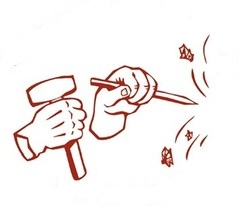 Au travail !